муниципальное бюджетное дошкольное образовательное учреждение
«Детский сад № 103»
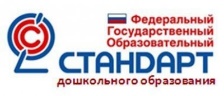 «Духовно – нравственное воспитание детей дошкольного возраста 
через приобщение к культуре своей малой Родины»
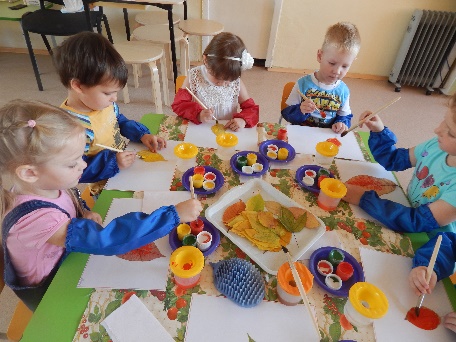 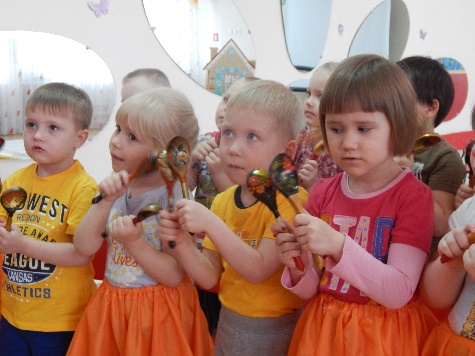 Авторы проекта: 
Воспитатель
Нагаева Екатерина Минежановна
Музыкальный руководитель 
Говорухина Светлана Викторовна
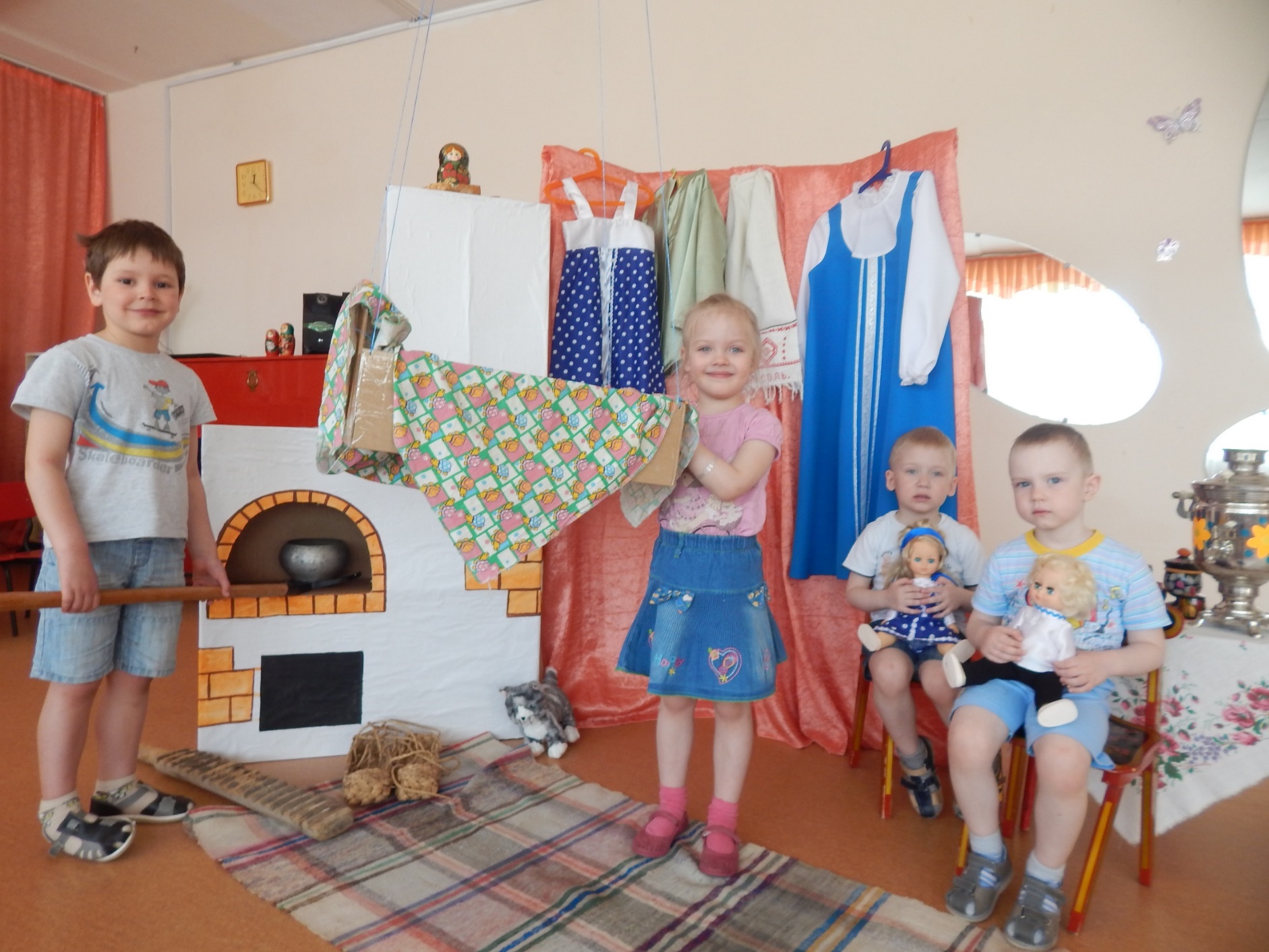 Анкетирование родителей
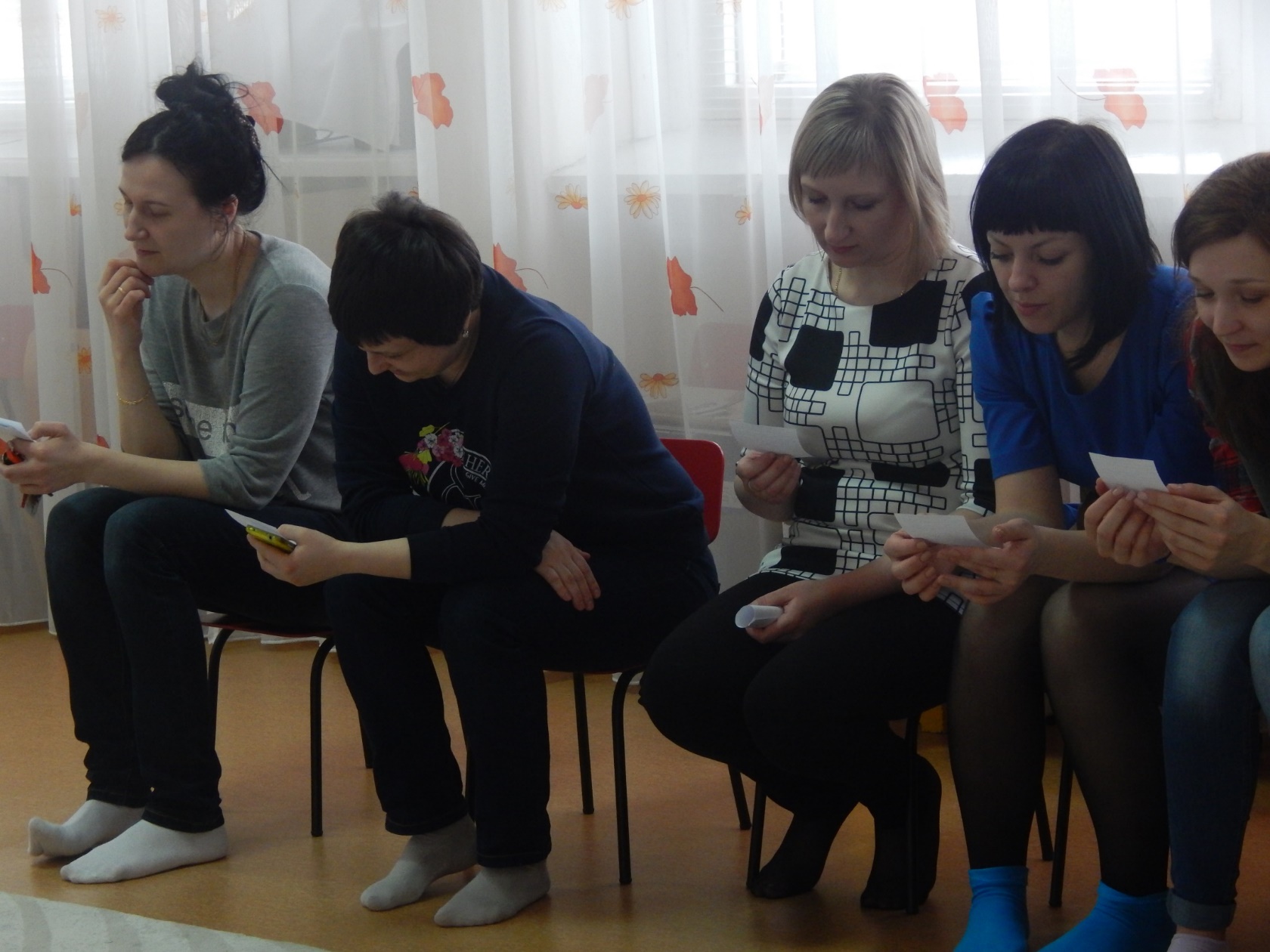 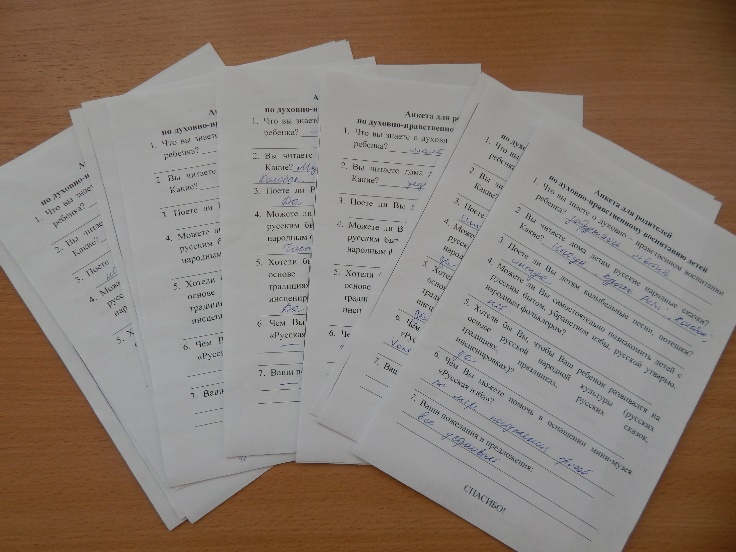 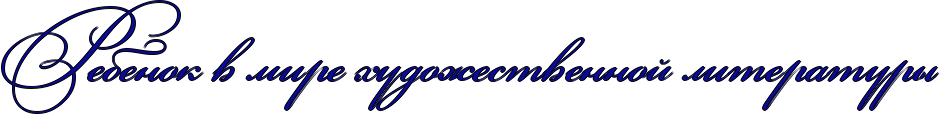 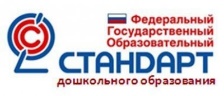 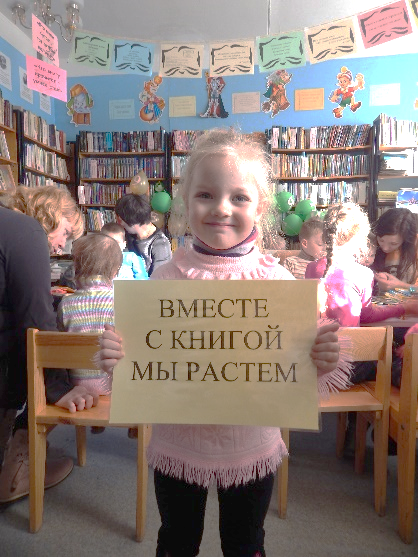 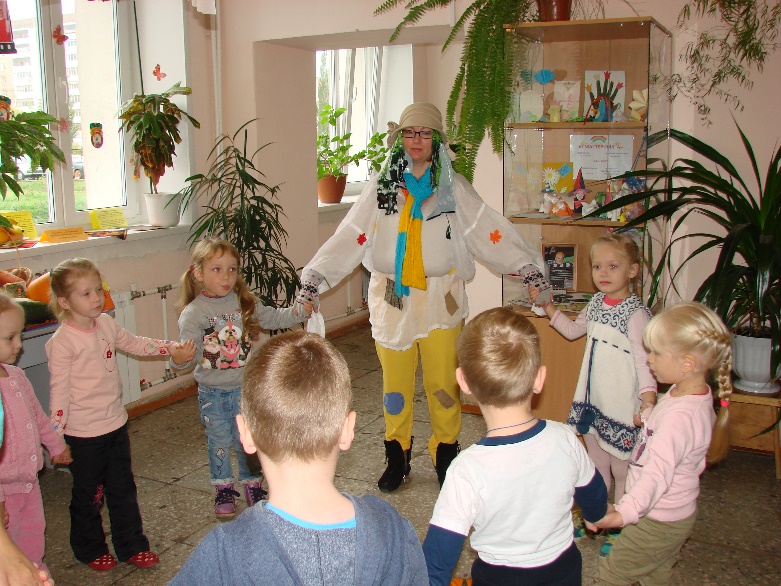 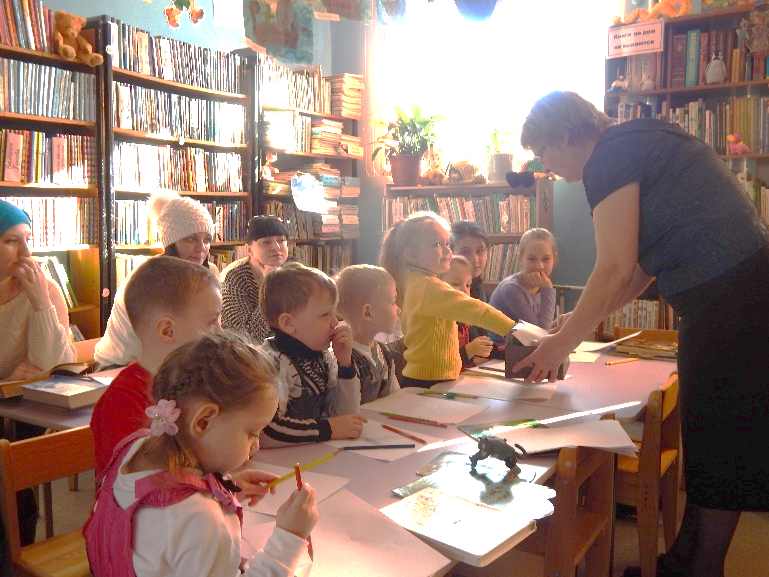 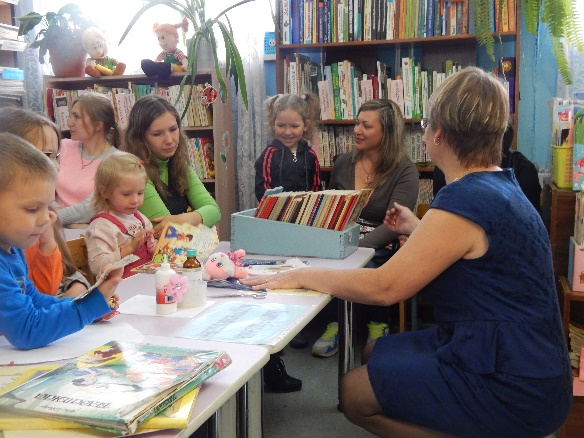 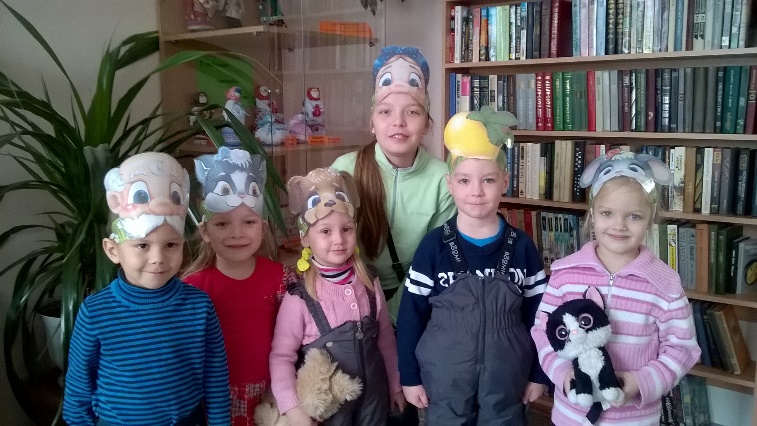 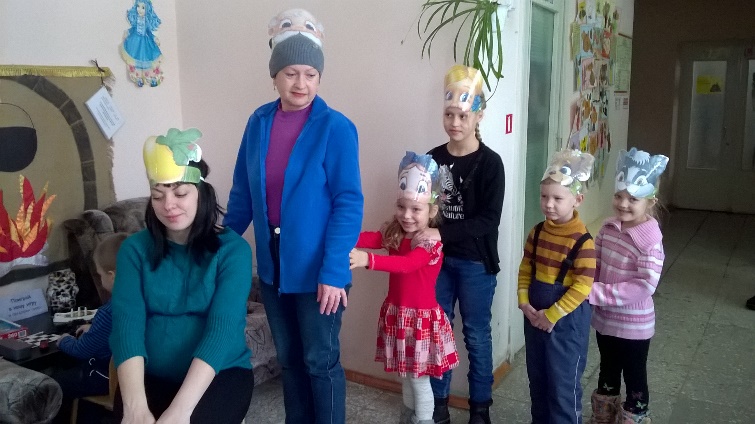 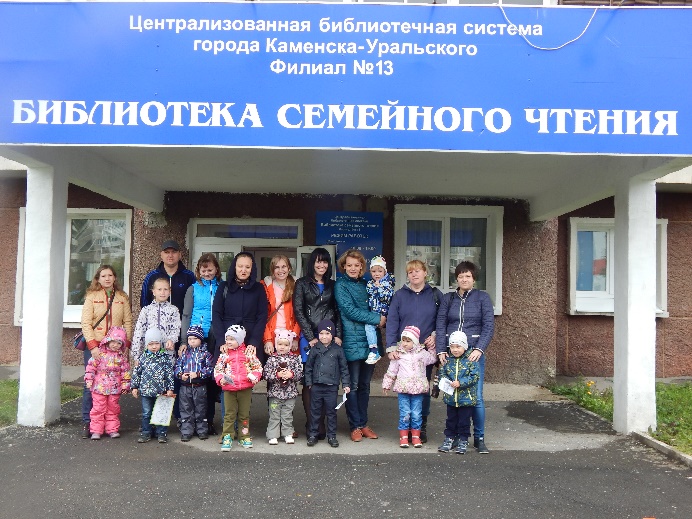 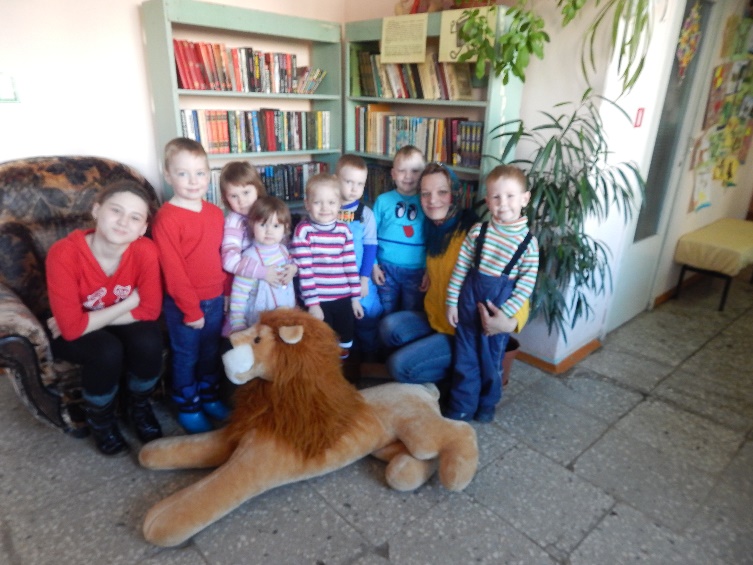 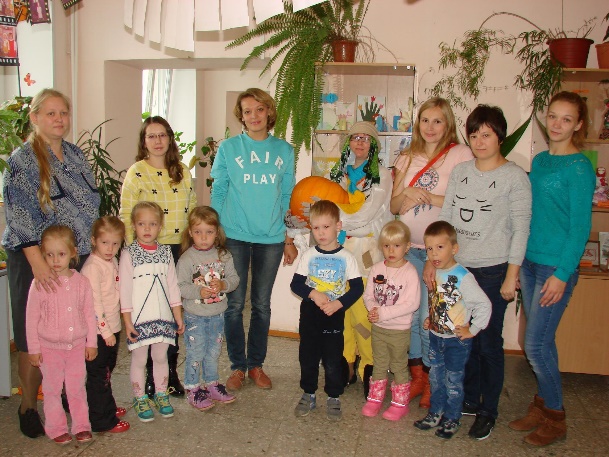 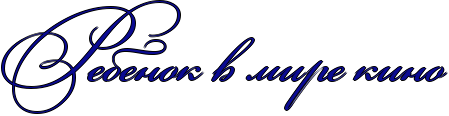 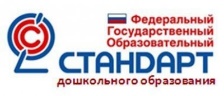 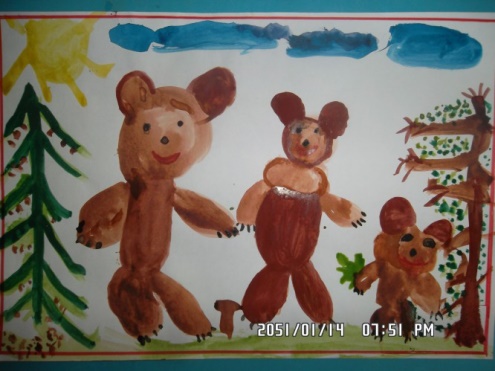 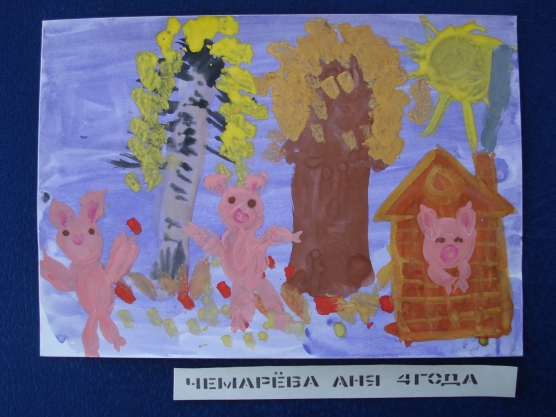 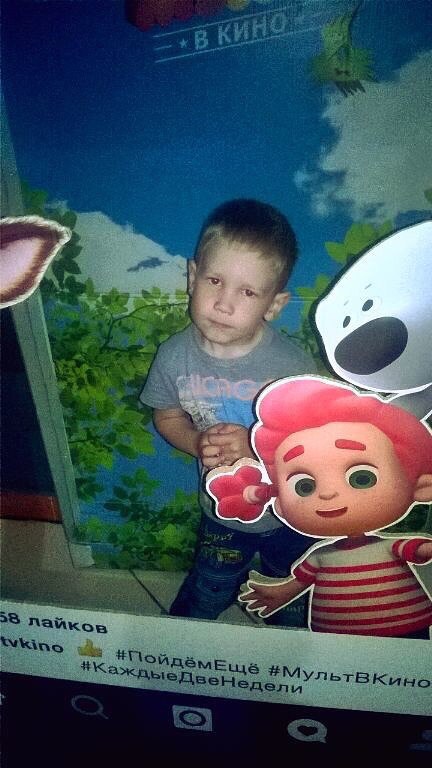 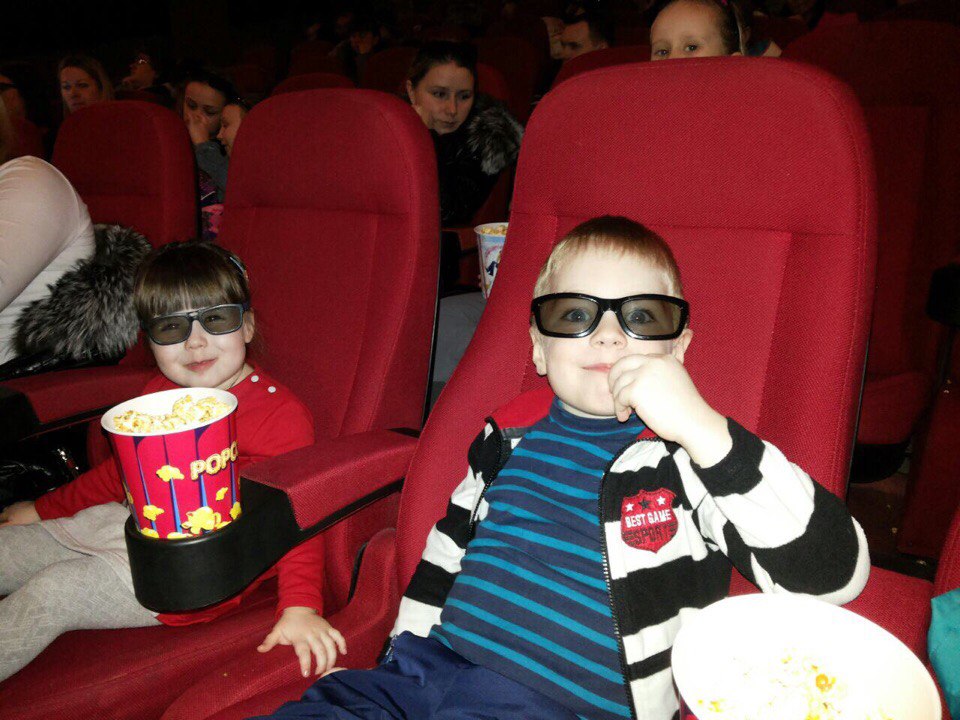 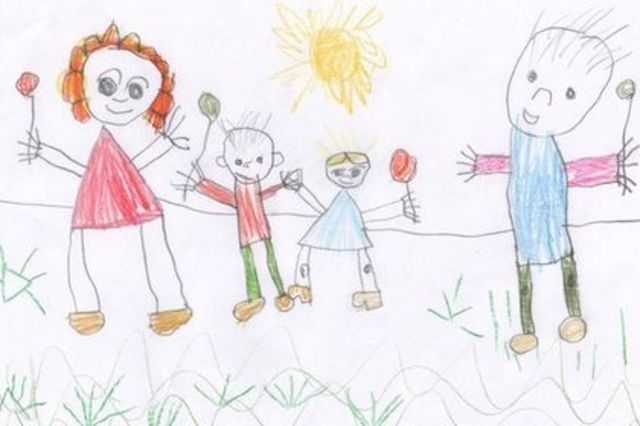 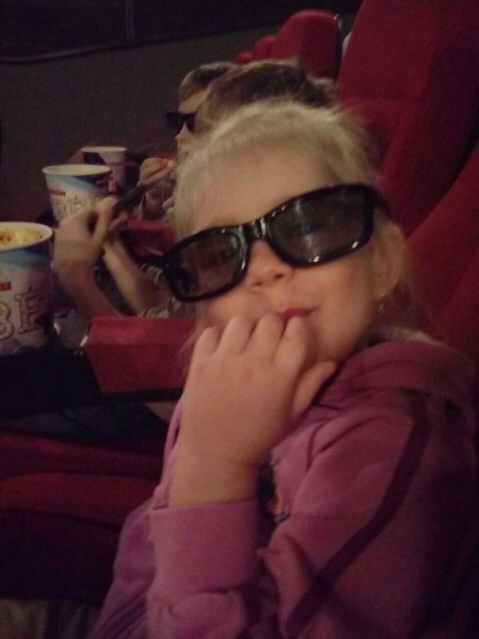 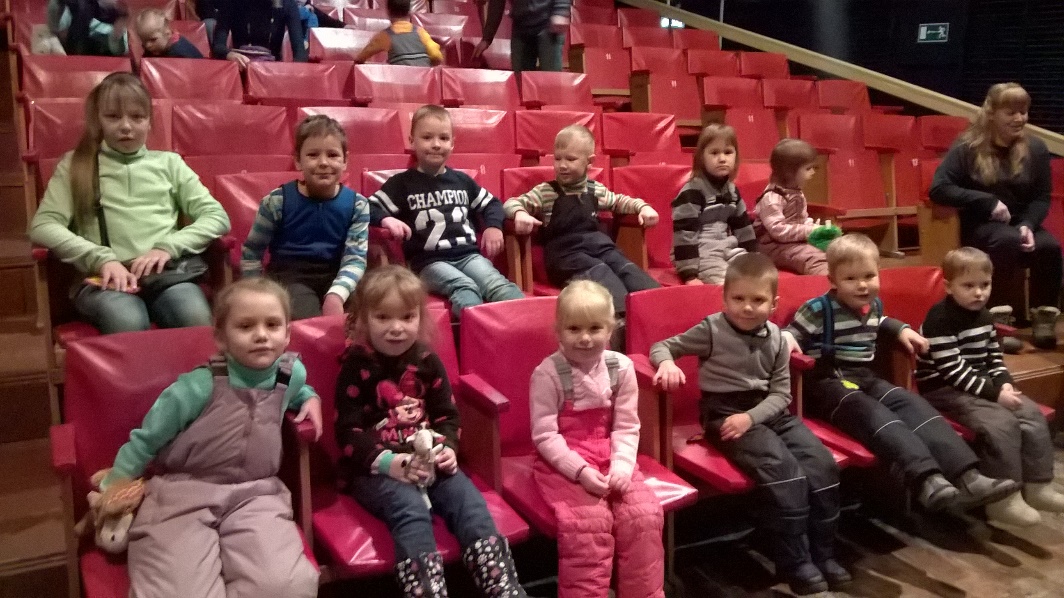 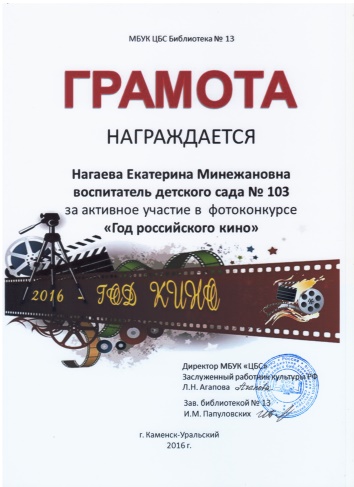 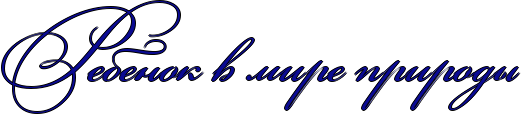 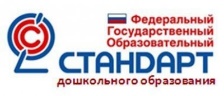 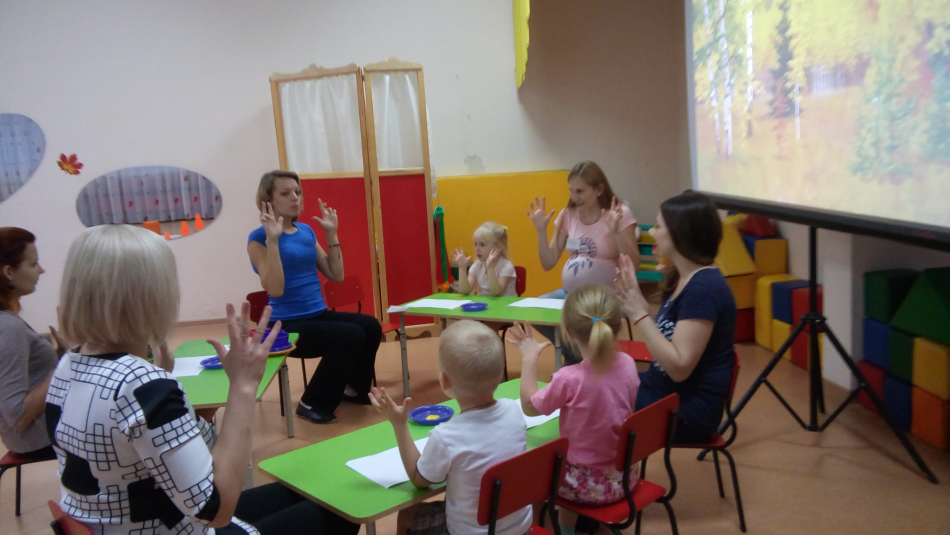 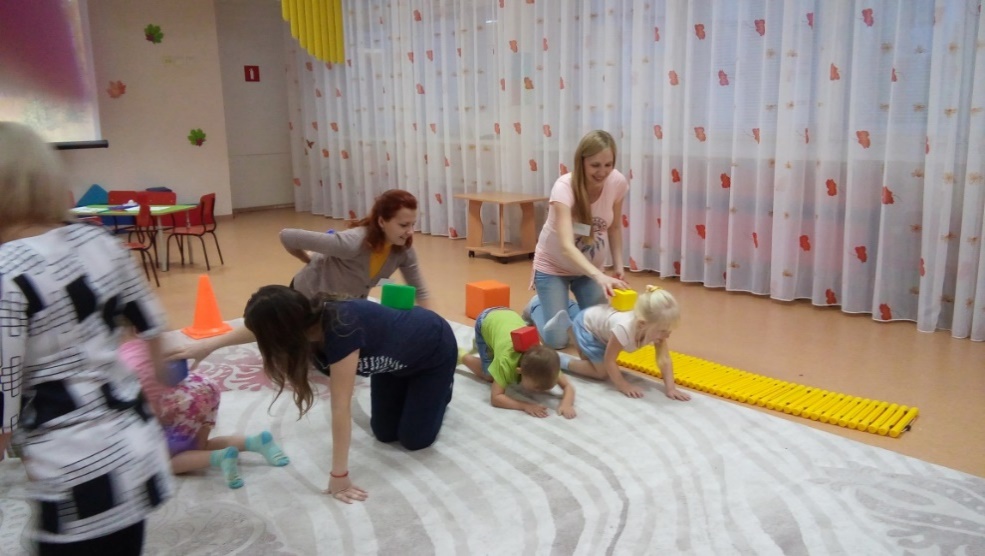 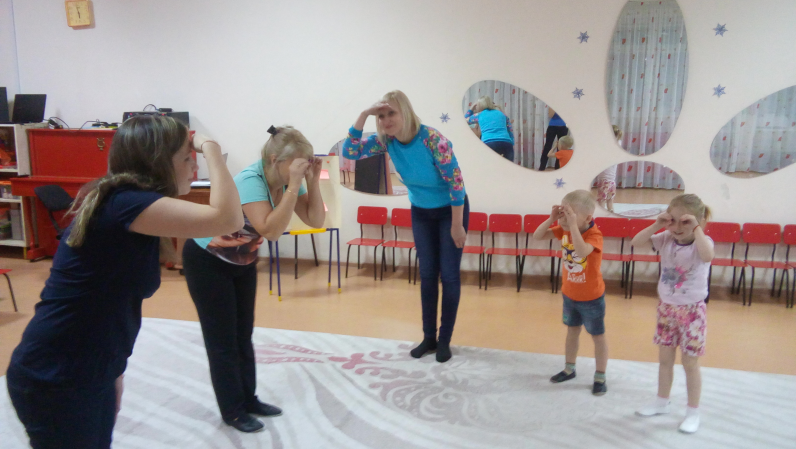 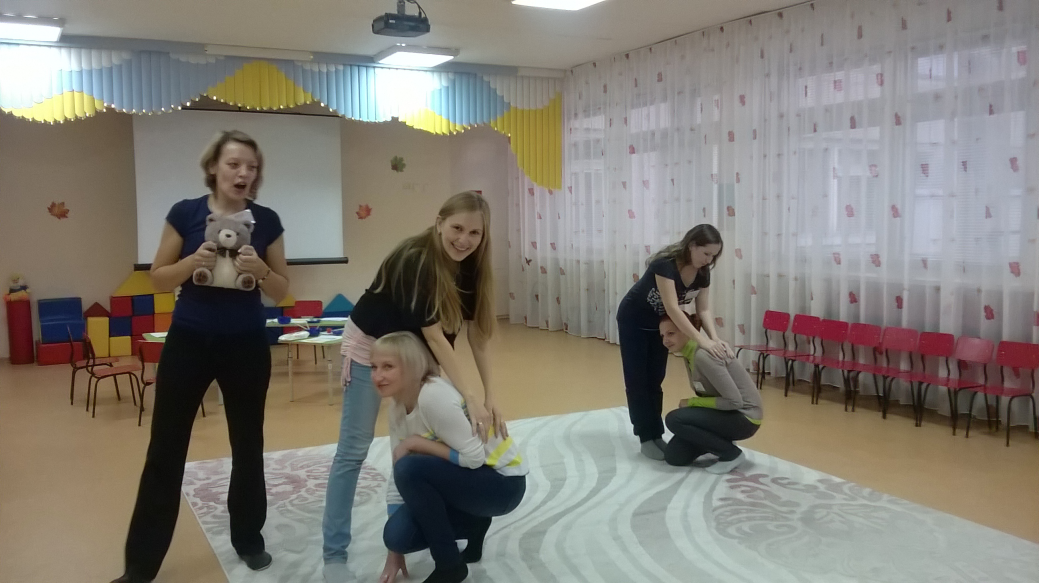 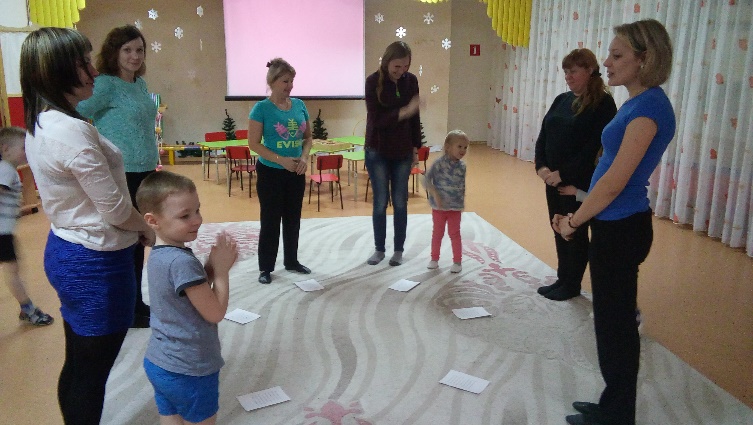 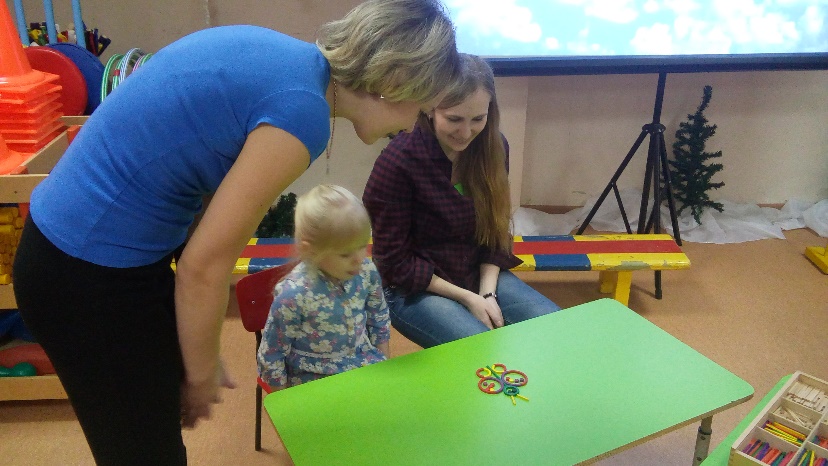 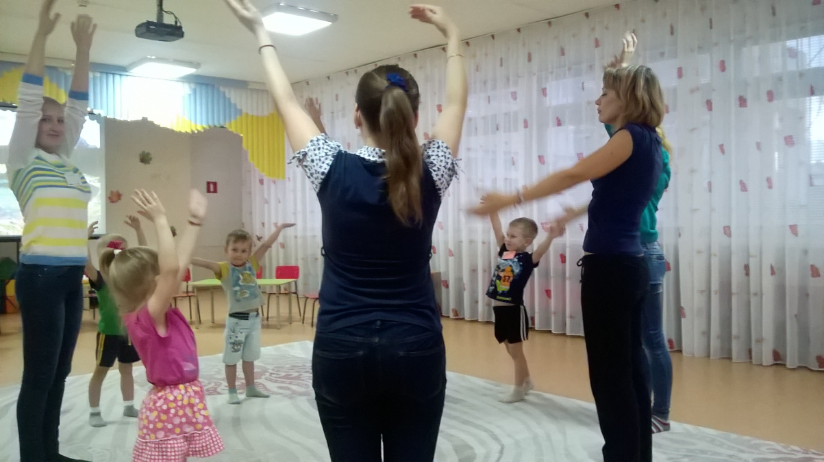 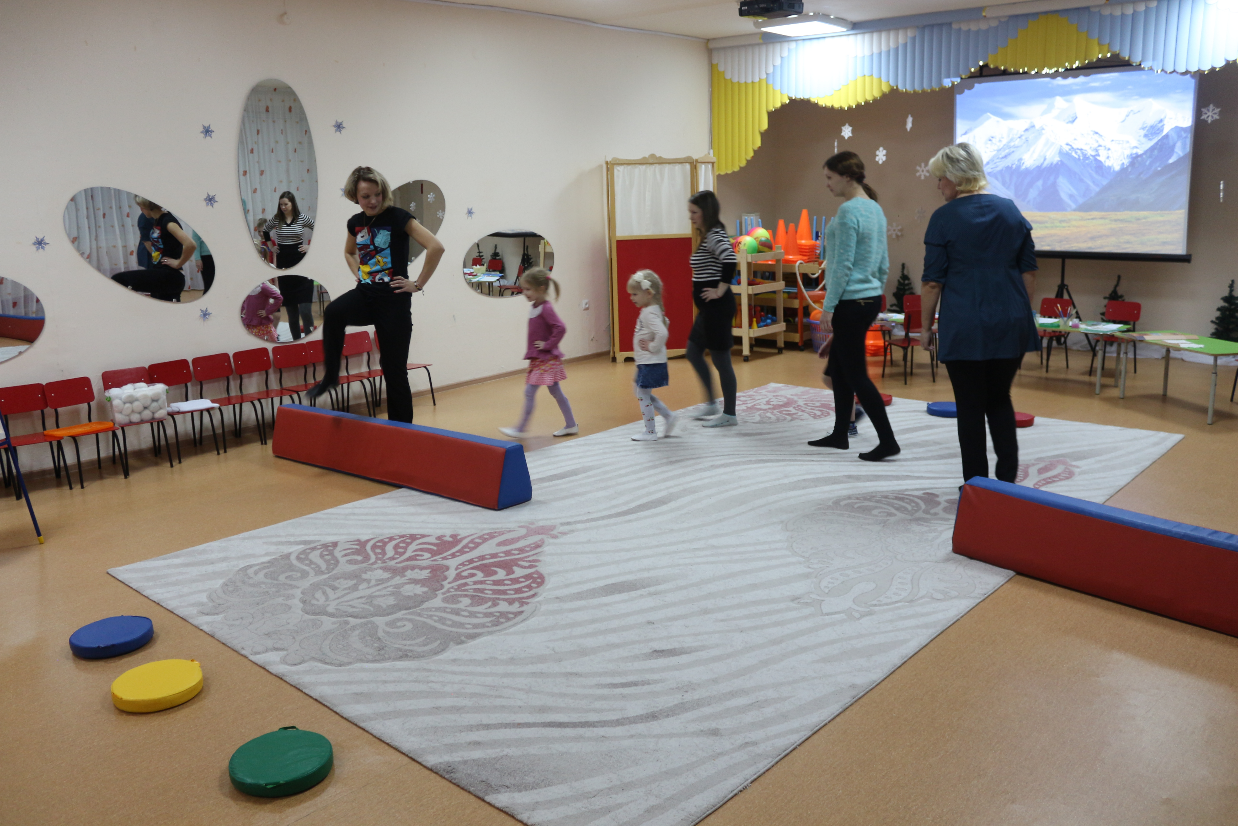 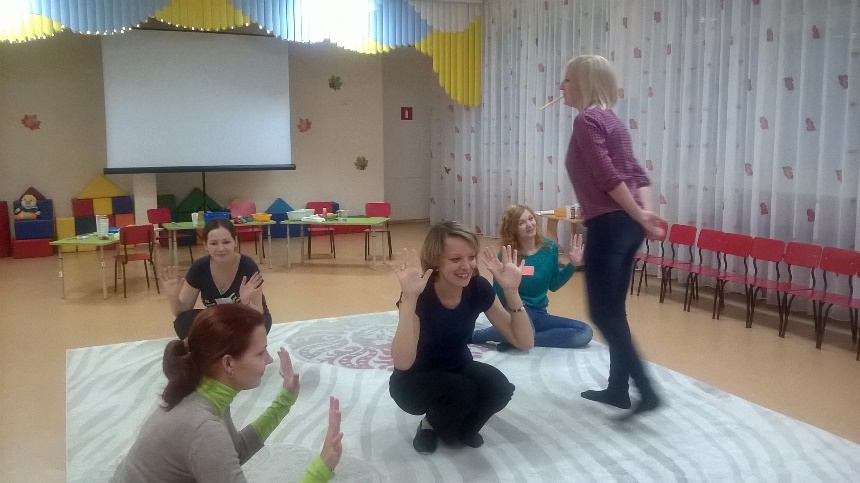 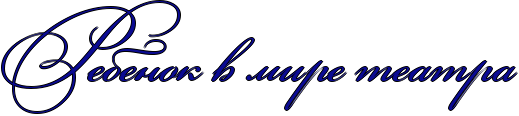 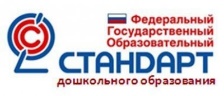 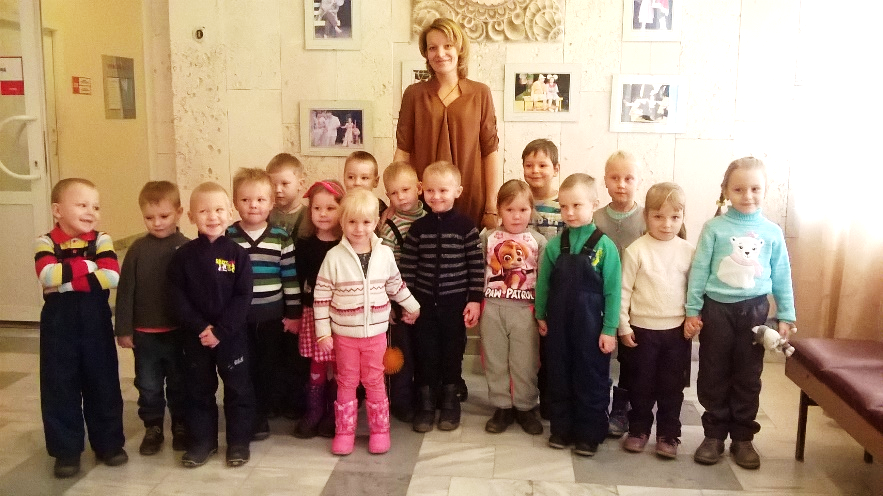 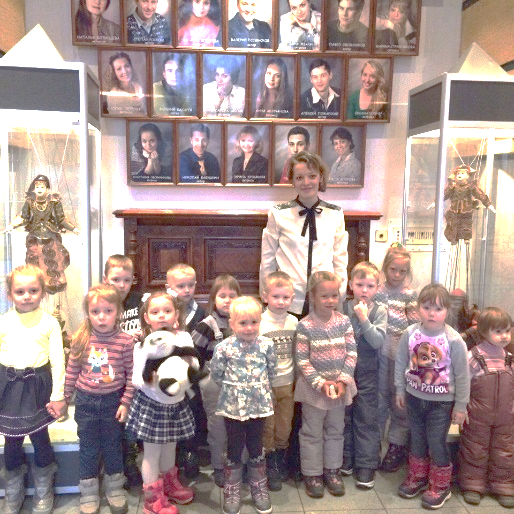 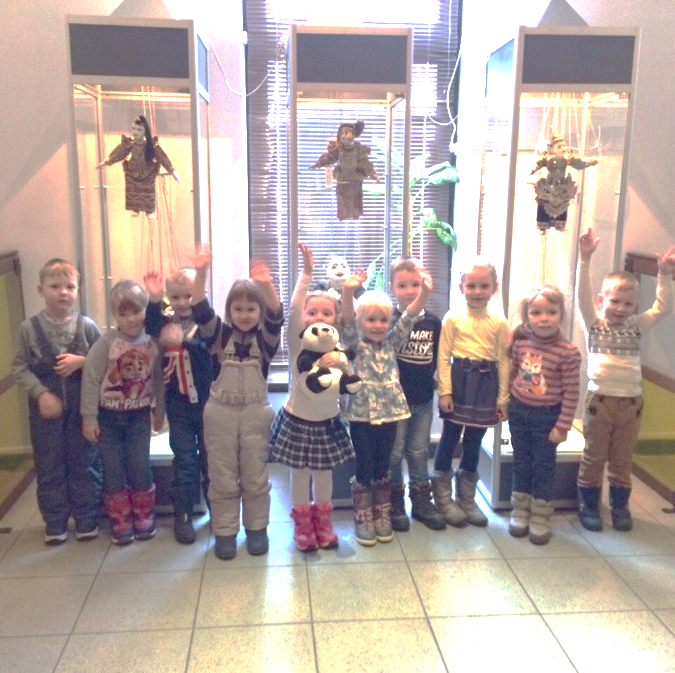 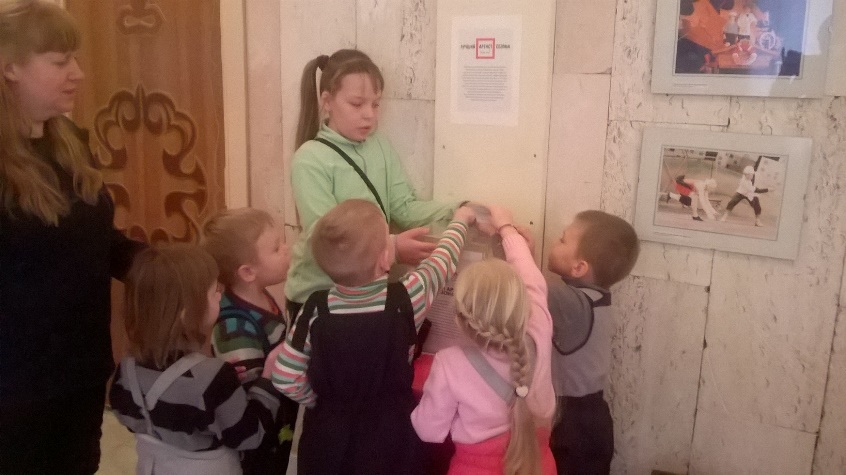 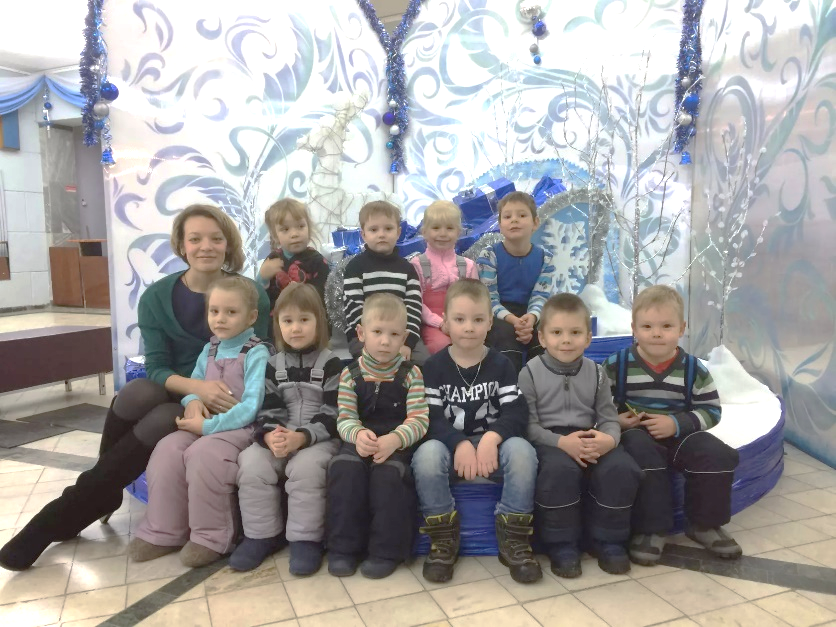 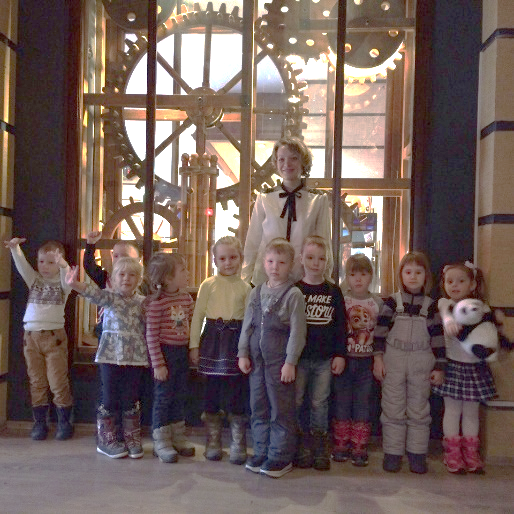 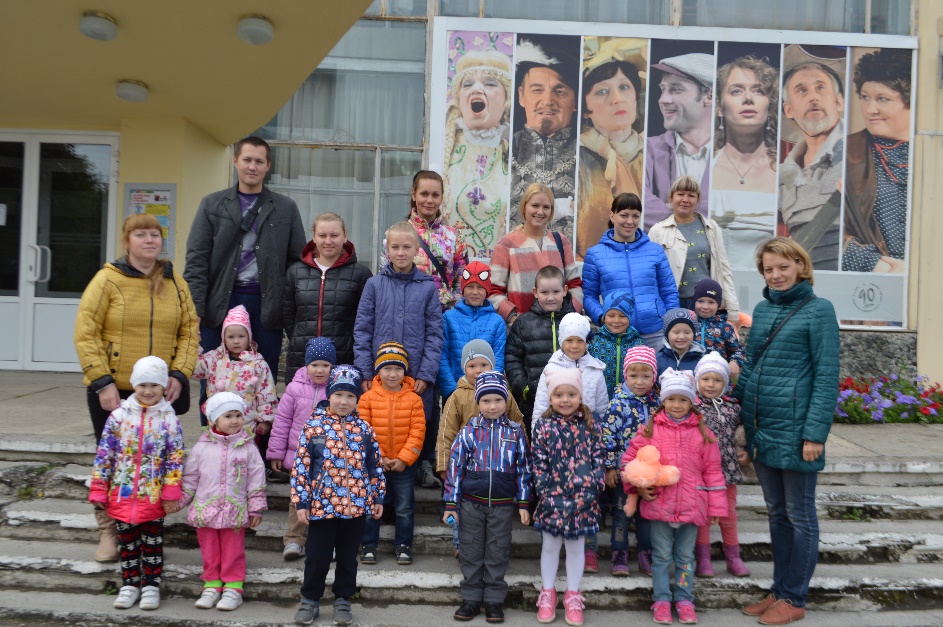 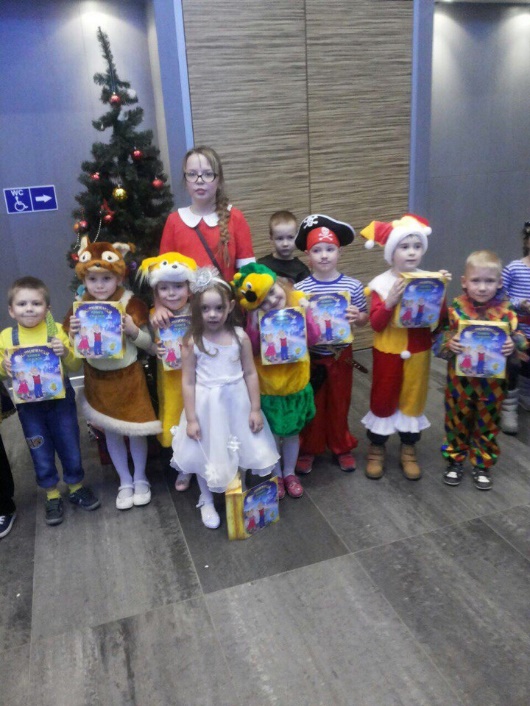 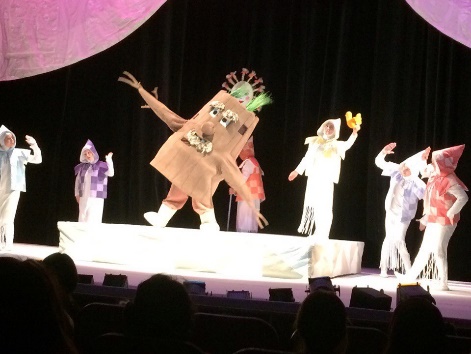 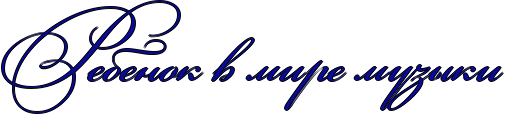 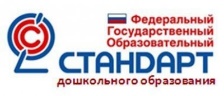 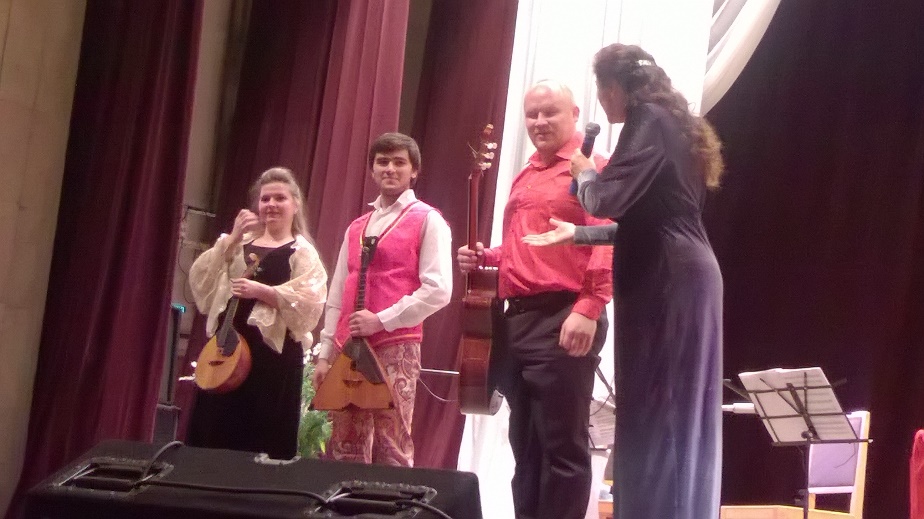 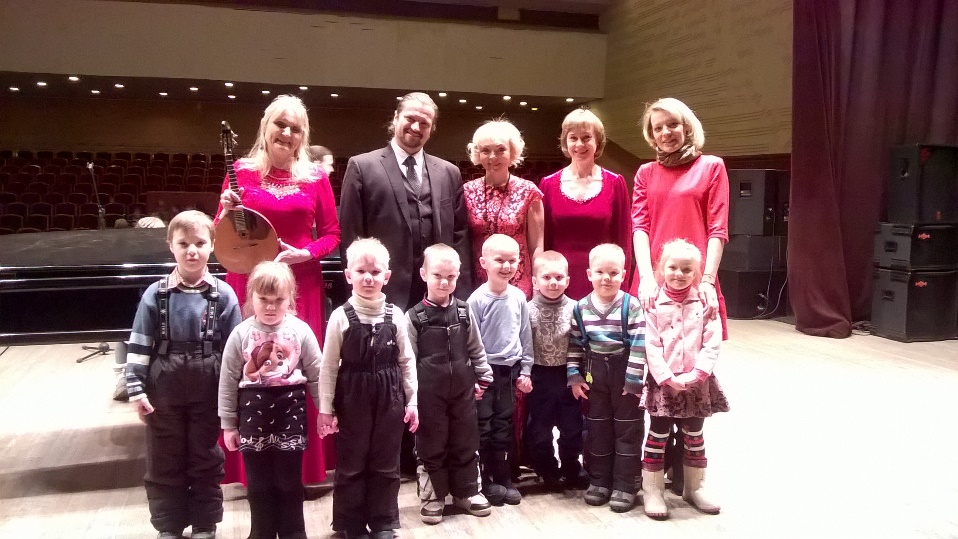 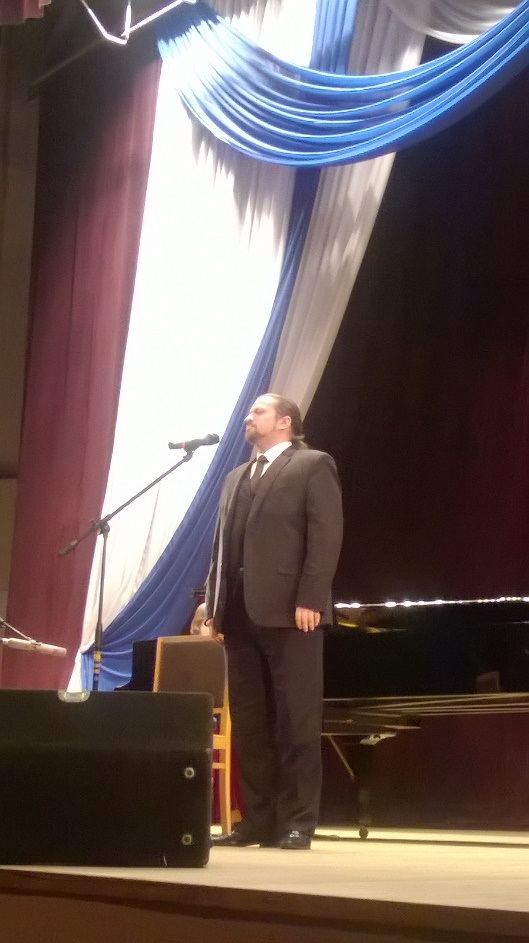 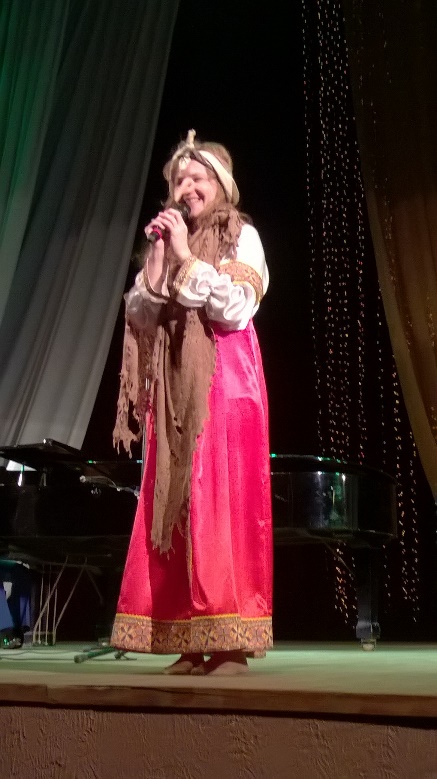 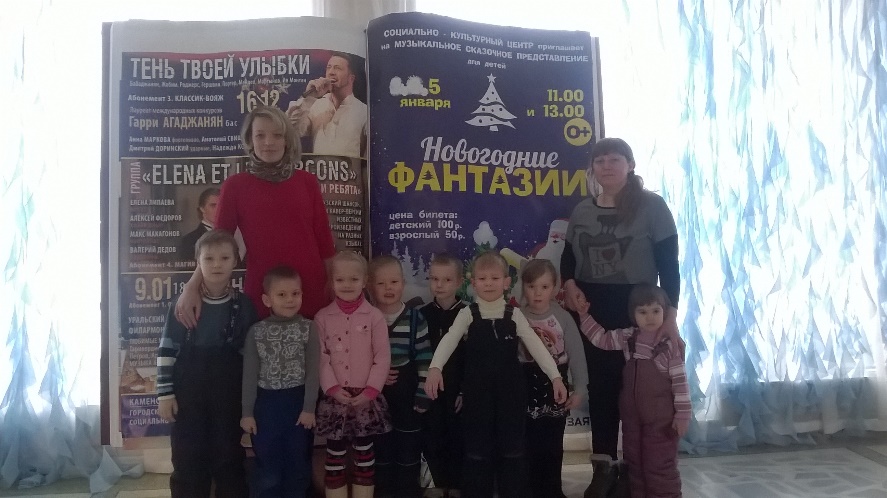 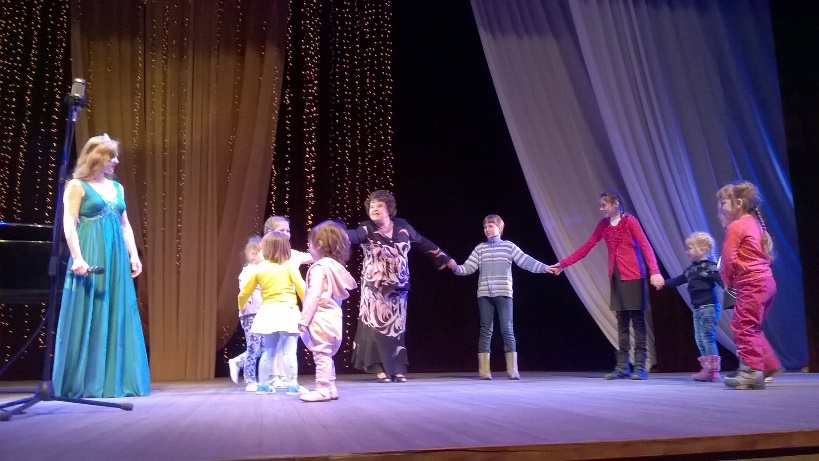 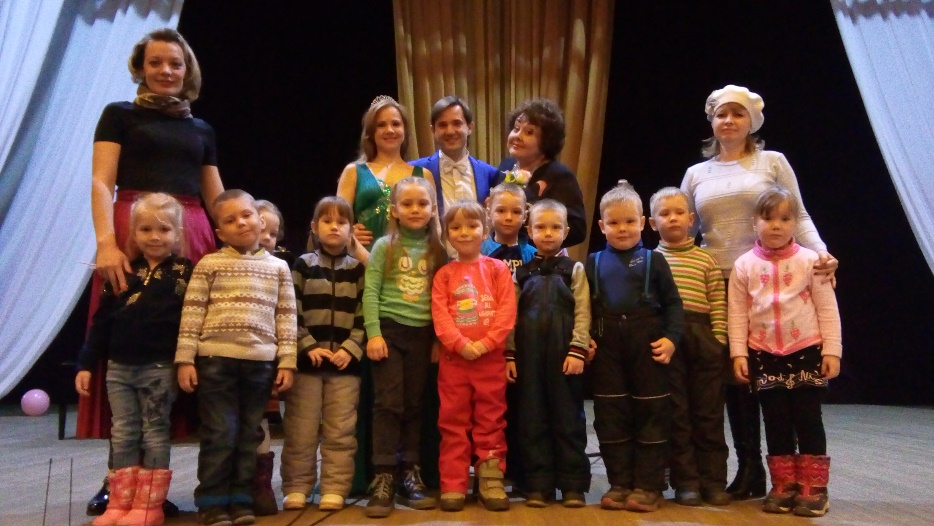 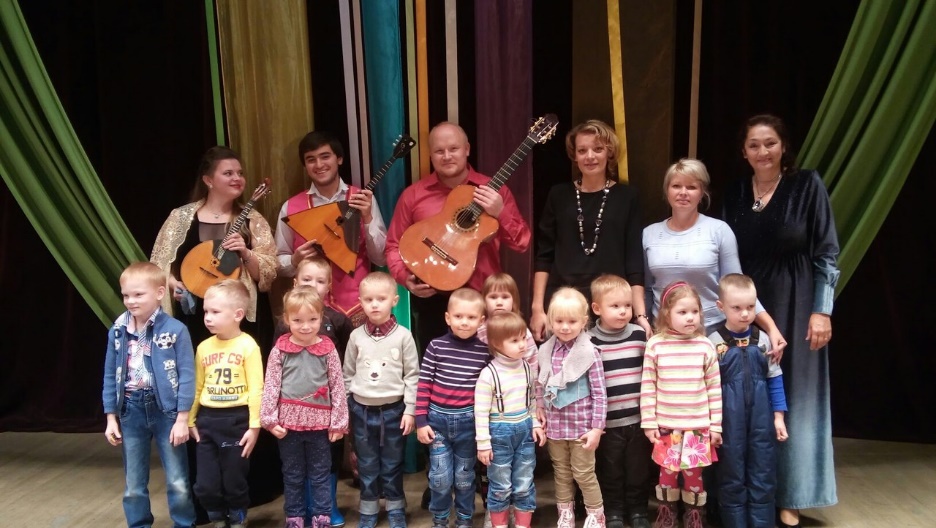 Детям о традициях русского народа на основе русского фольклора
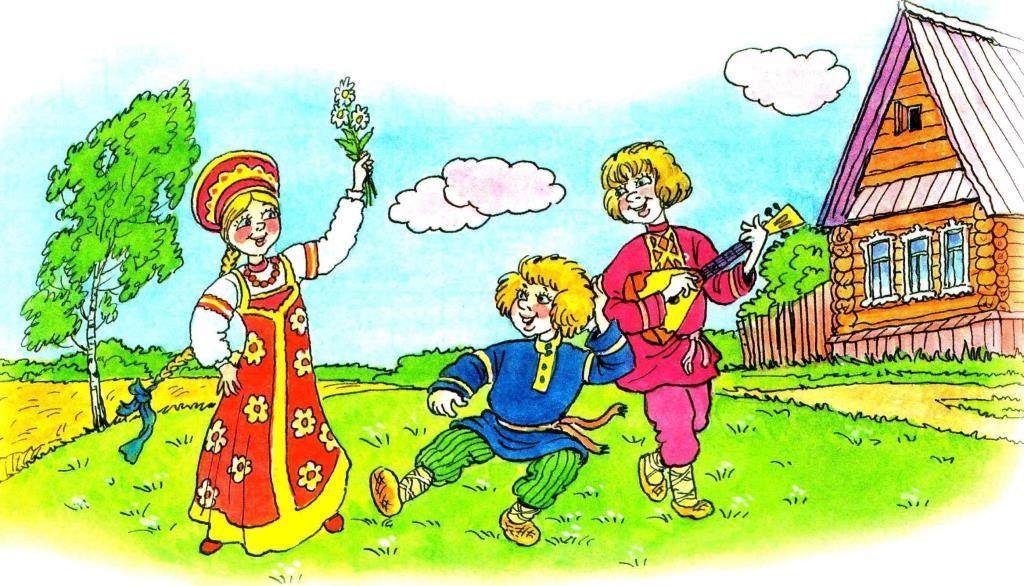 Содержание образовательной деятельности 
по реализации проекта
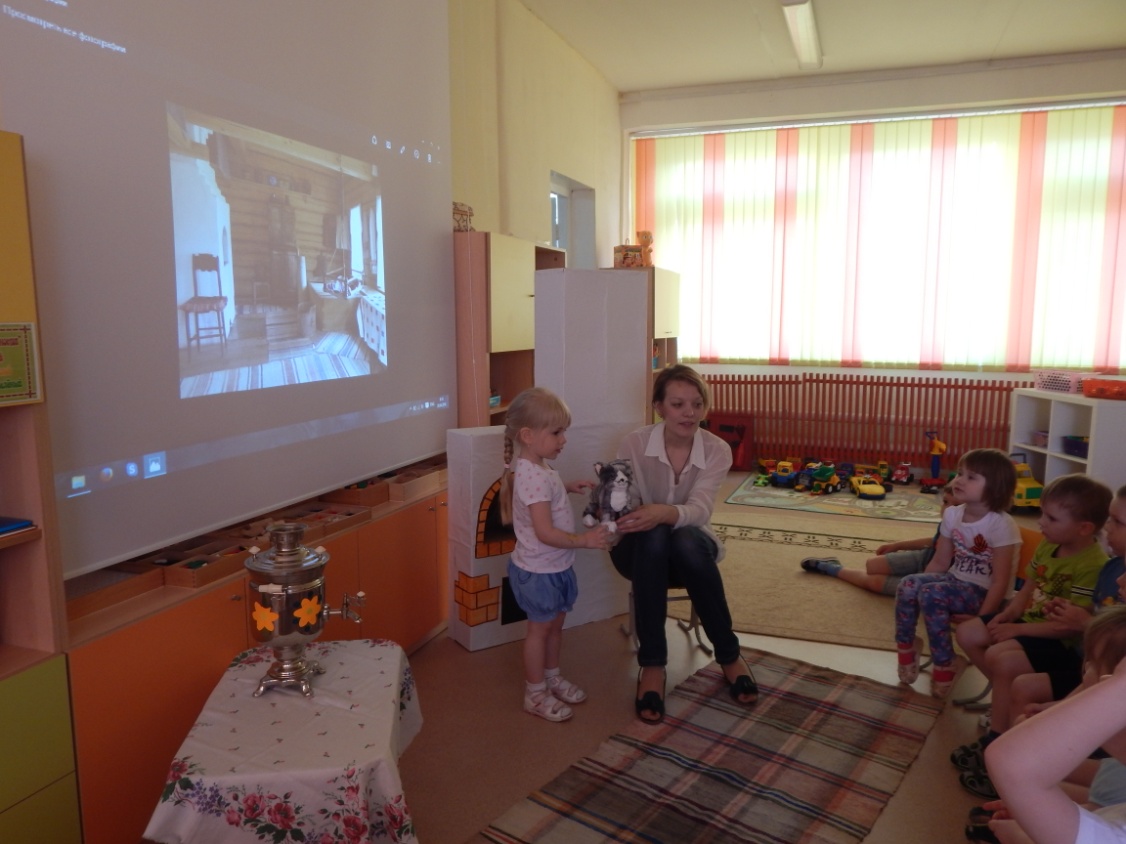 «Гости дорогие в избу к нам пришли»
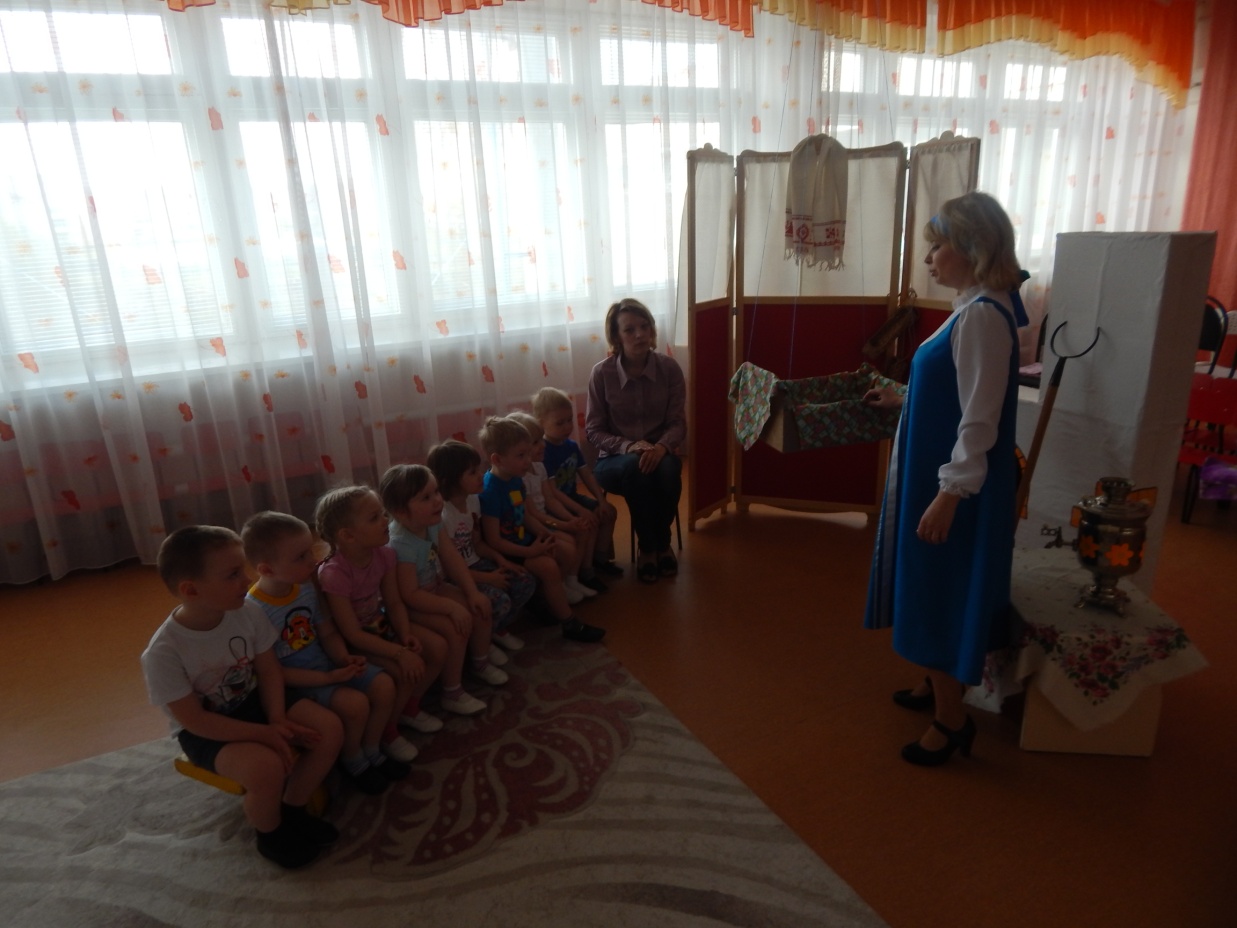 «Как у нашего кота»
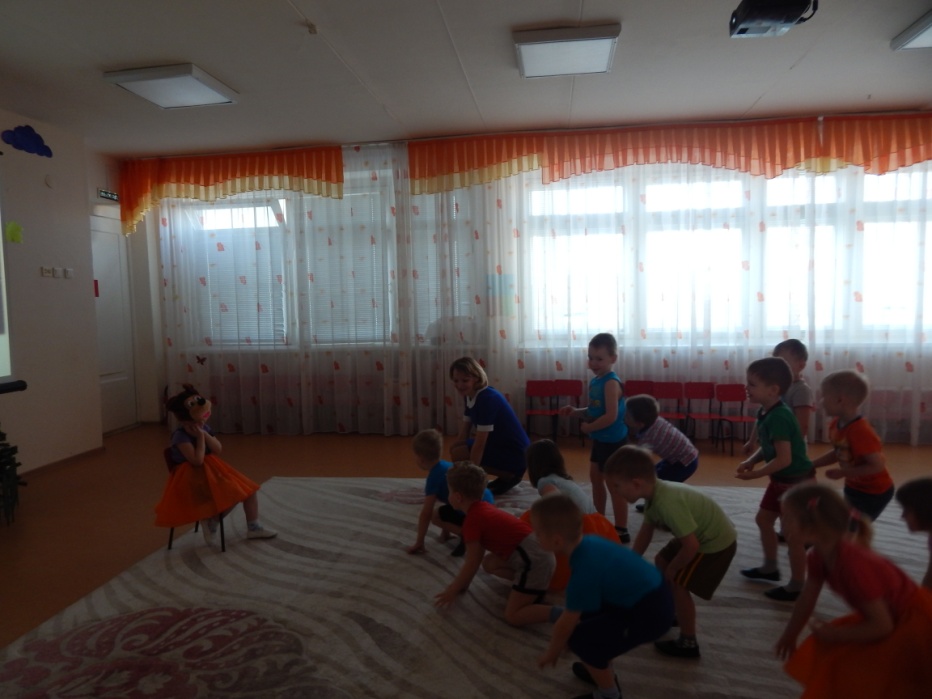 «Октябрь –
 золотая осень»
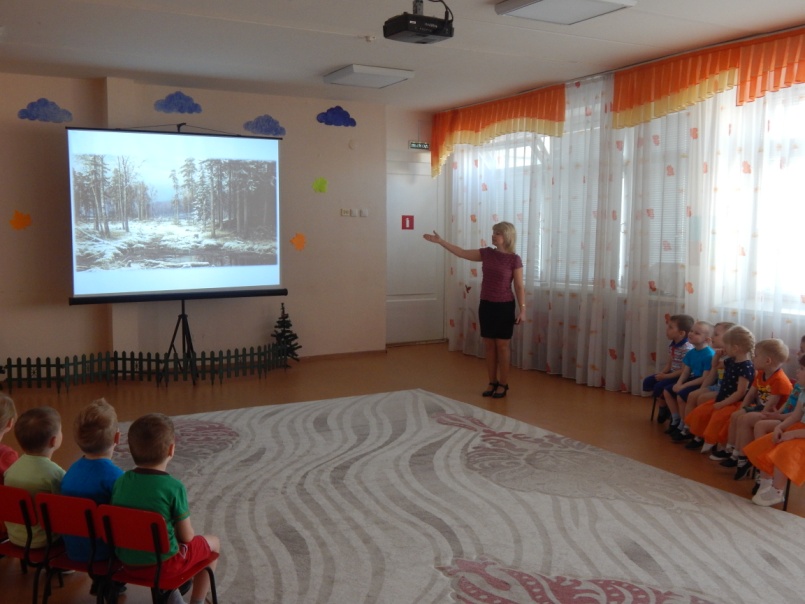 «Чудесный сундучок»
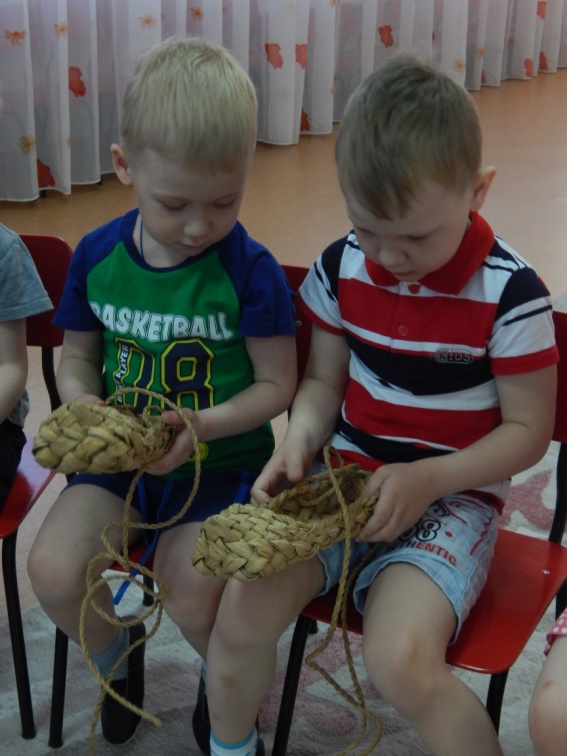 «Русский народный костюм»
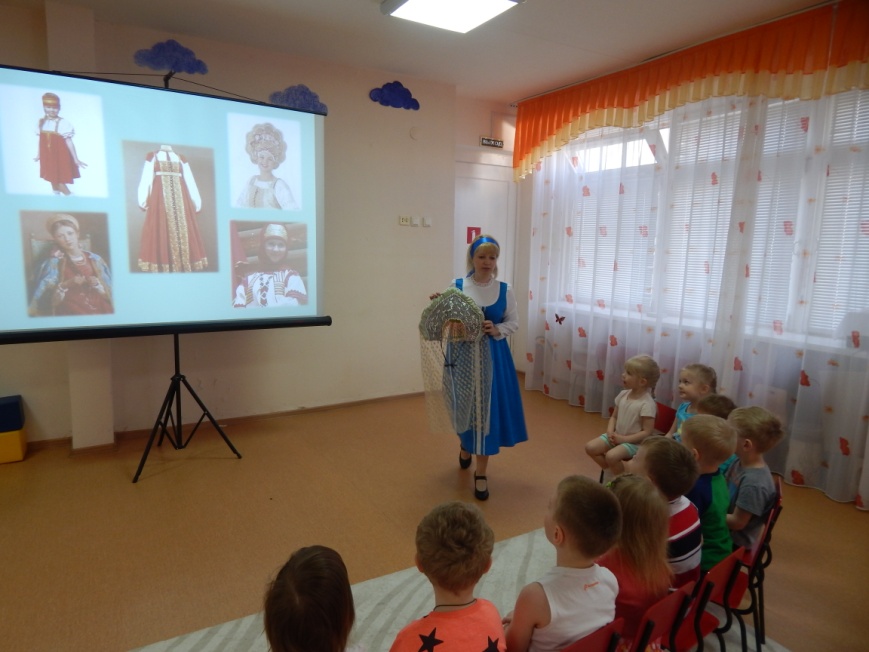 «Водичка, водичка, умой моё личико»
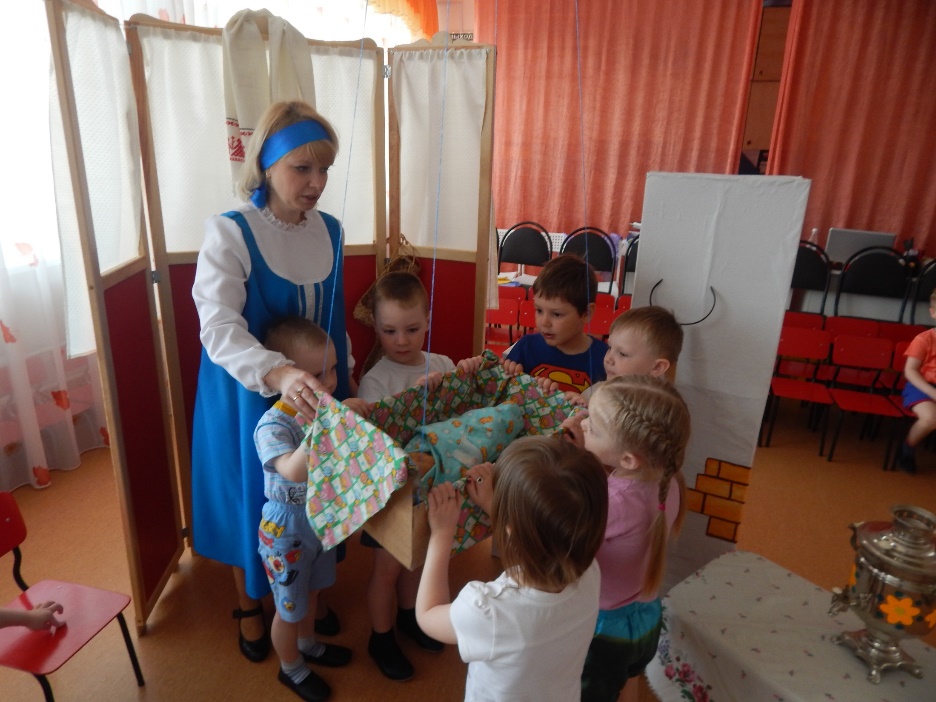 «Как в высоком тереме висит колыбель…»
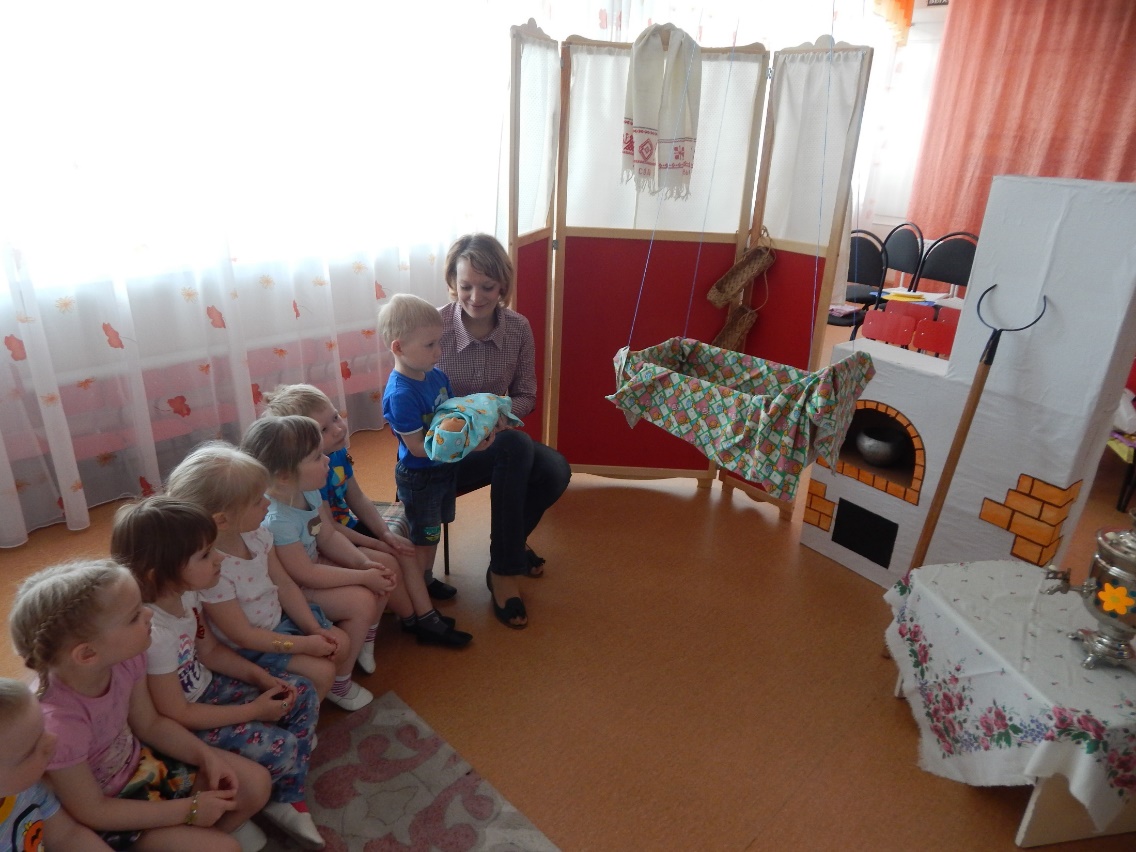 «Ходит сон близ окон»
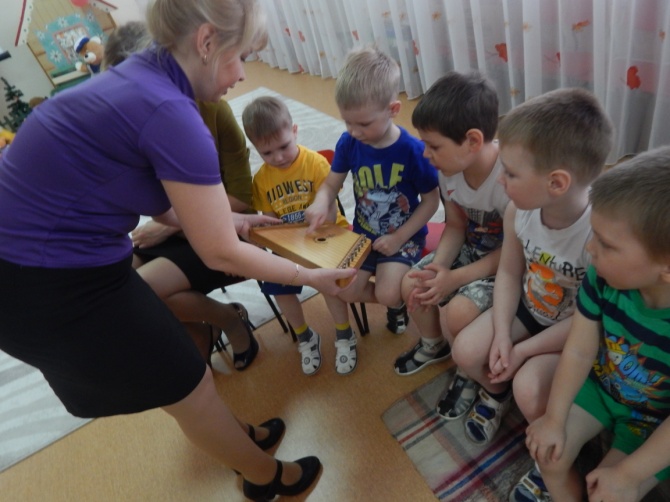 «Ложки да гусли»
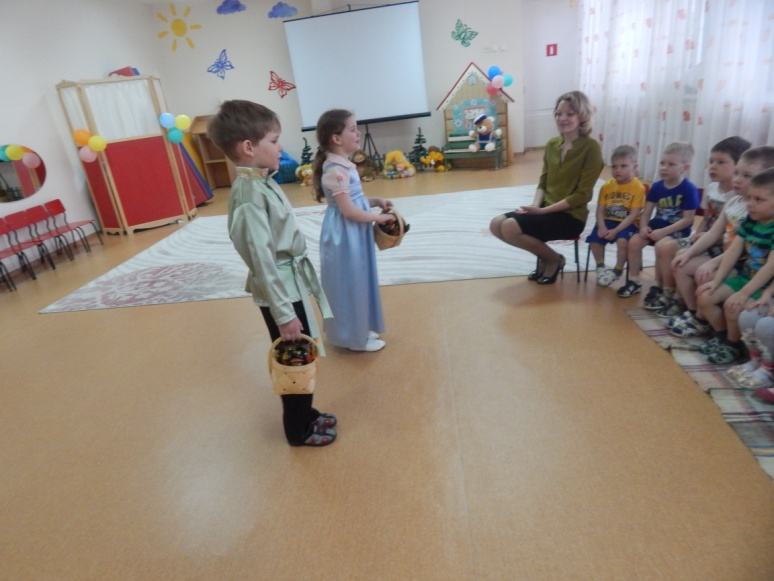 «Трень – брень гусельки»
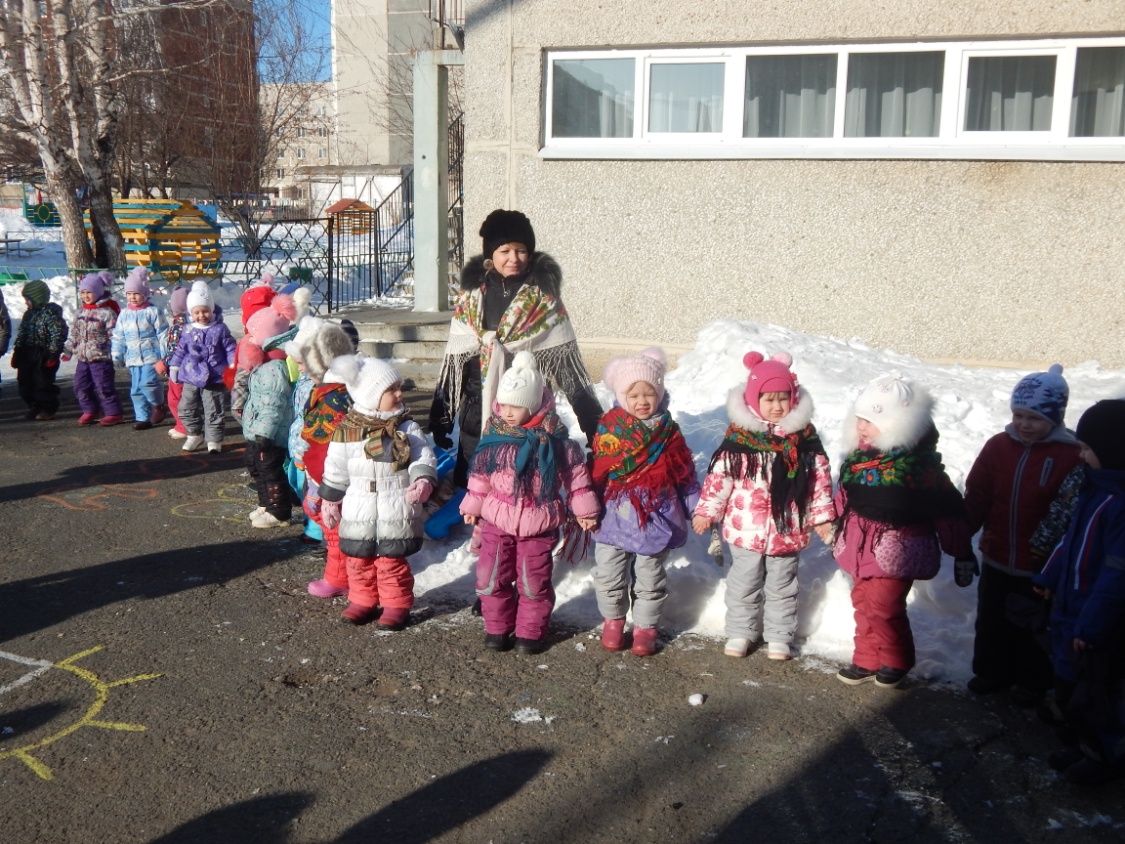 «Масленица»
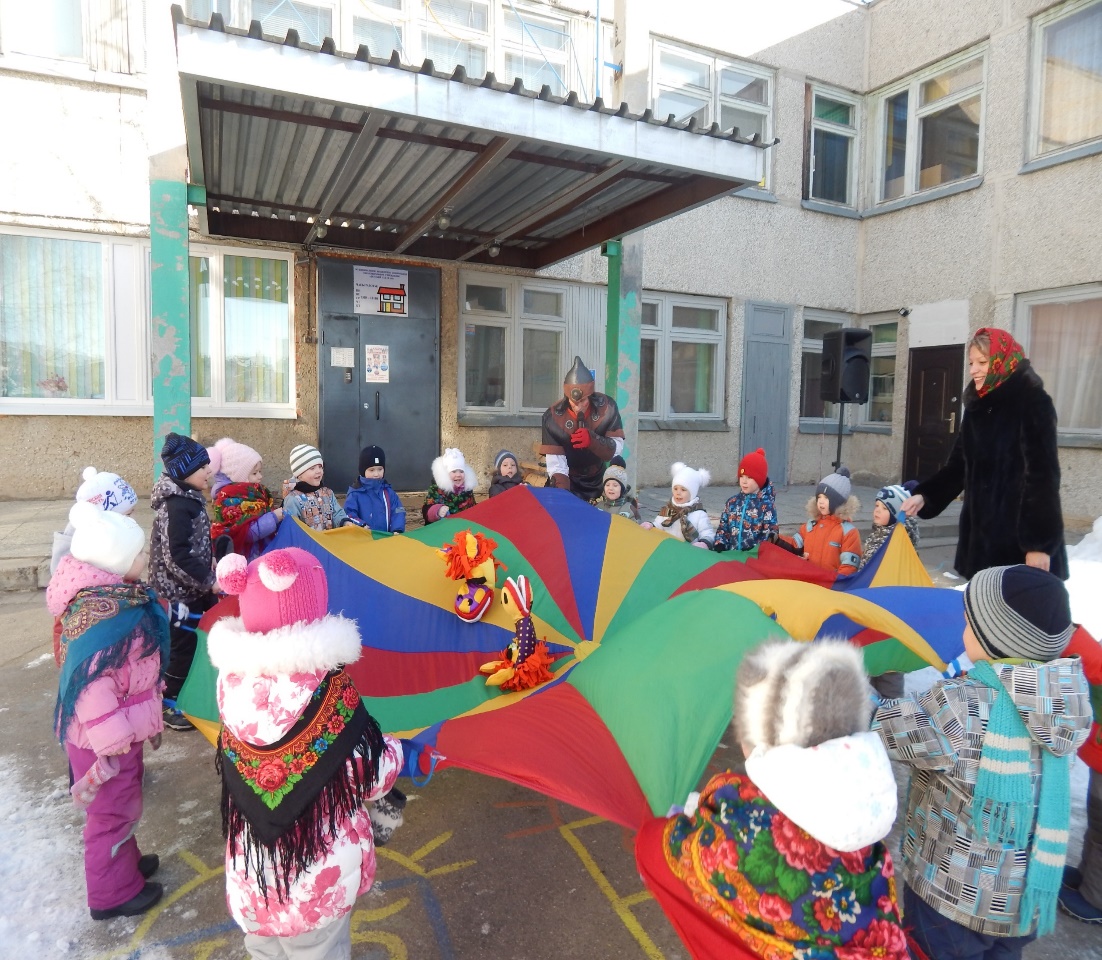 «Масленица дорогая –
 наша гостьюшка годовая»
«Святая пасха»
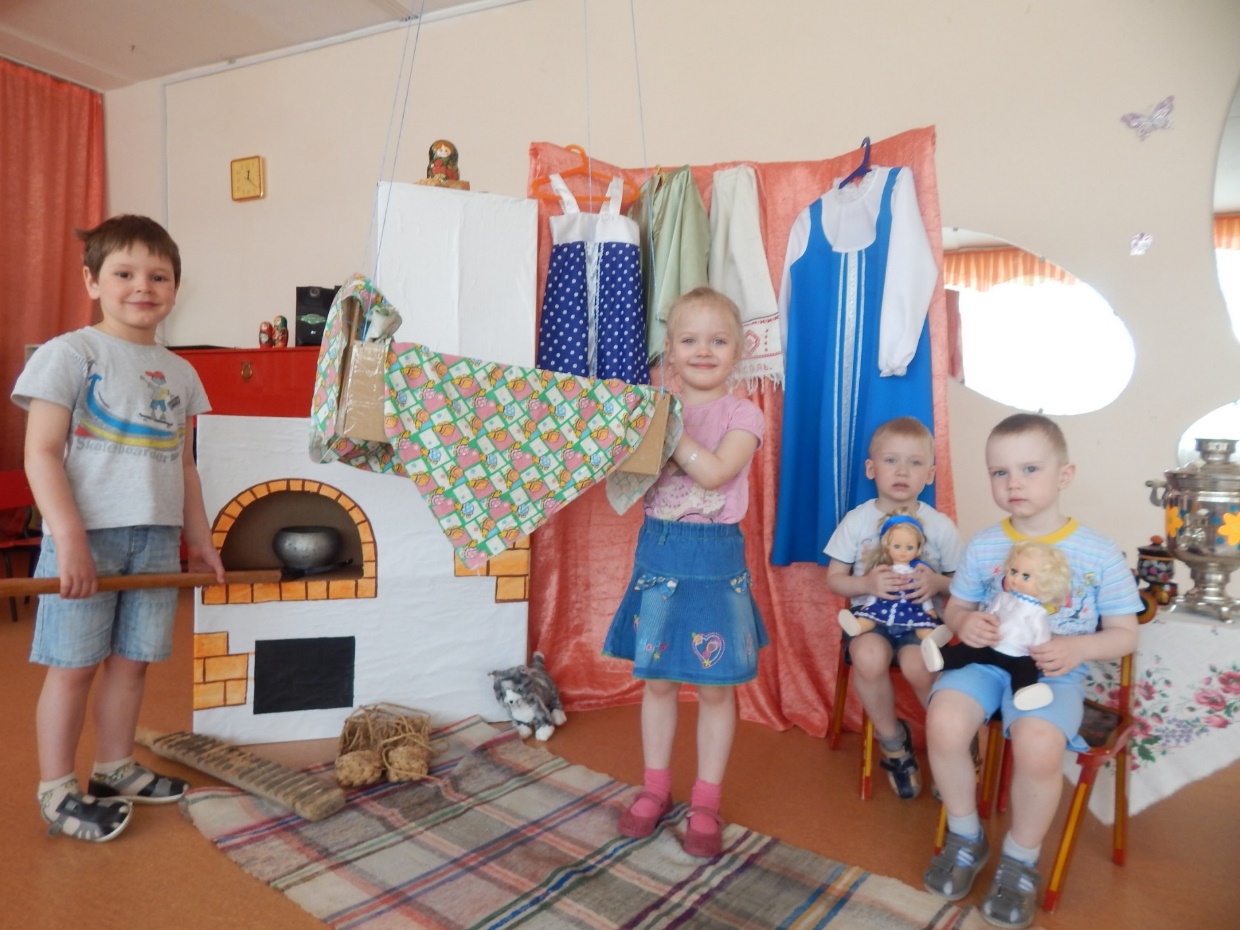 «Прощание с избой»
Ожидаемый результат
Пробуждение интереса к истокам культуры
Широкое использование всех видов фольклора
Расширение кругозора детей через музей «Русская изба»
Активное участие родителей в процессе воспитания детей
Обновление развивающей предметно-пространственной среды
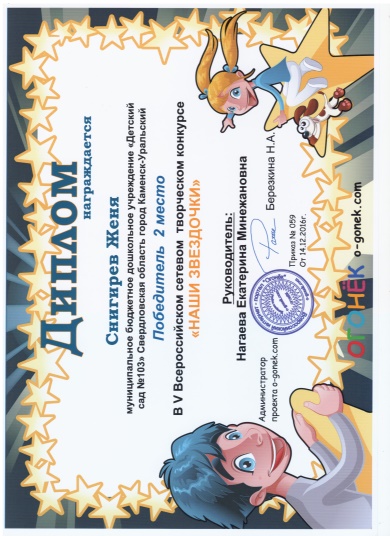 Результаты по реализации проекта 
за 2016-2017уч.г.
Удовлетворенность родителей образовательными услугами
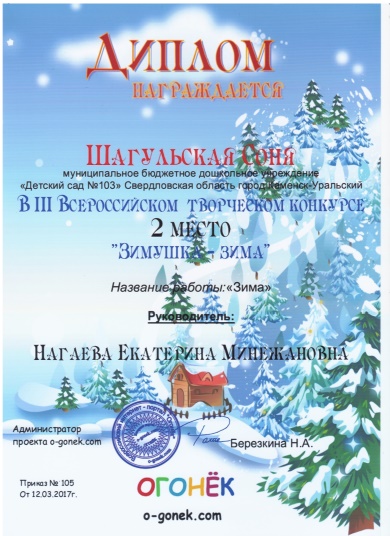 Участие детей и родителей в различных конкурсах
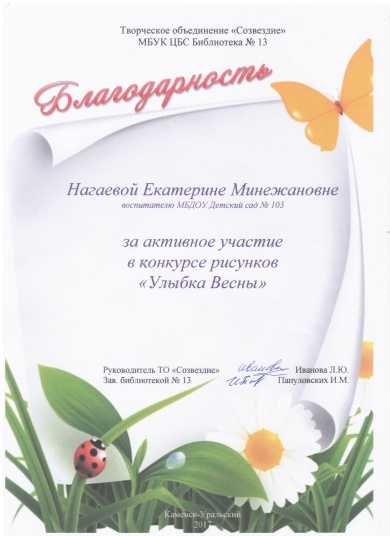 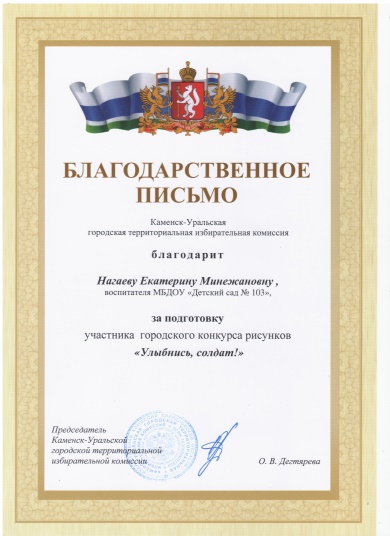 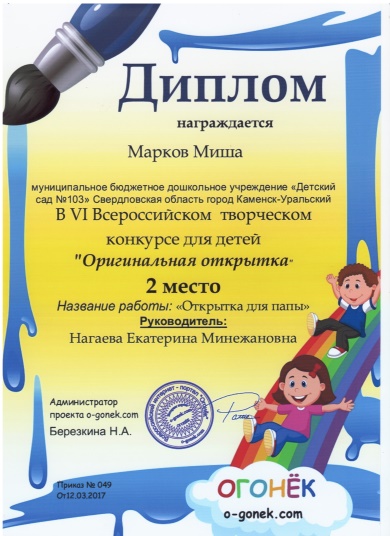 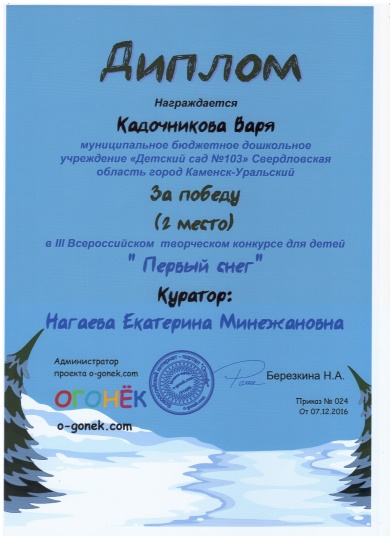 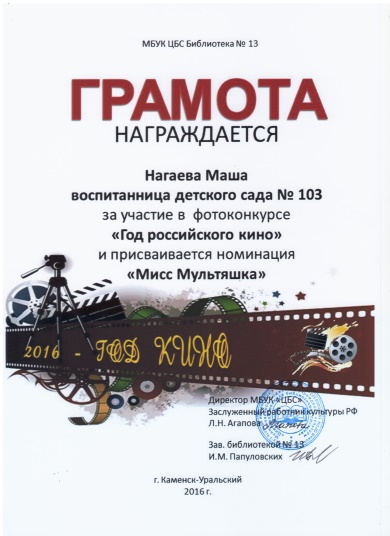 Творческих успехов!